Гараева Людмила Александровна
Специальность по диплому: учитель математики; учитель физической культуры (переподготовка)
Образование: высшее педагогическое
Стаж: 16 лет.
Категория: первая
Приказ:№01-21/1762 от 23.12.2020
Предметы: математика, алгебра, геометрия, вероятность и статистика, физическая культура, музыка, изобразительное искусство
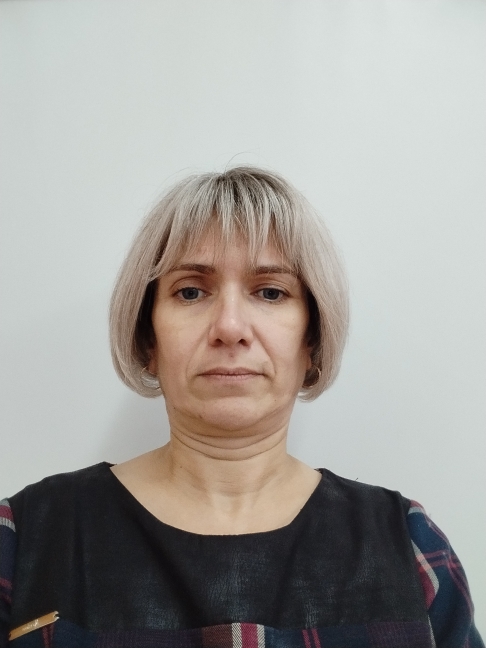 Ерофеева Нина Ивановна
Специальность по диплому: учитель математики; учитель информатики (переподготовка)
Образование : высшее педагогическое
Стаж: 50  года.
Категория: высшая
Приказ: № 01-21/ 2480 от 27.12.2019
Предметы: математика, алгебра, геометрия,  вероятность и статистика, информатика
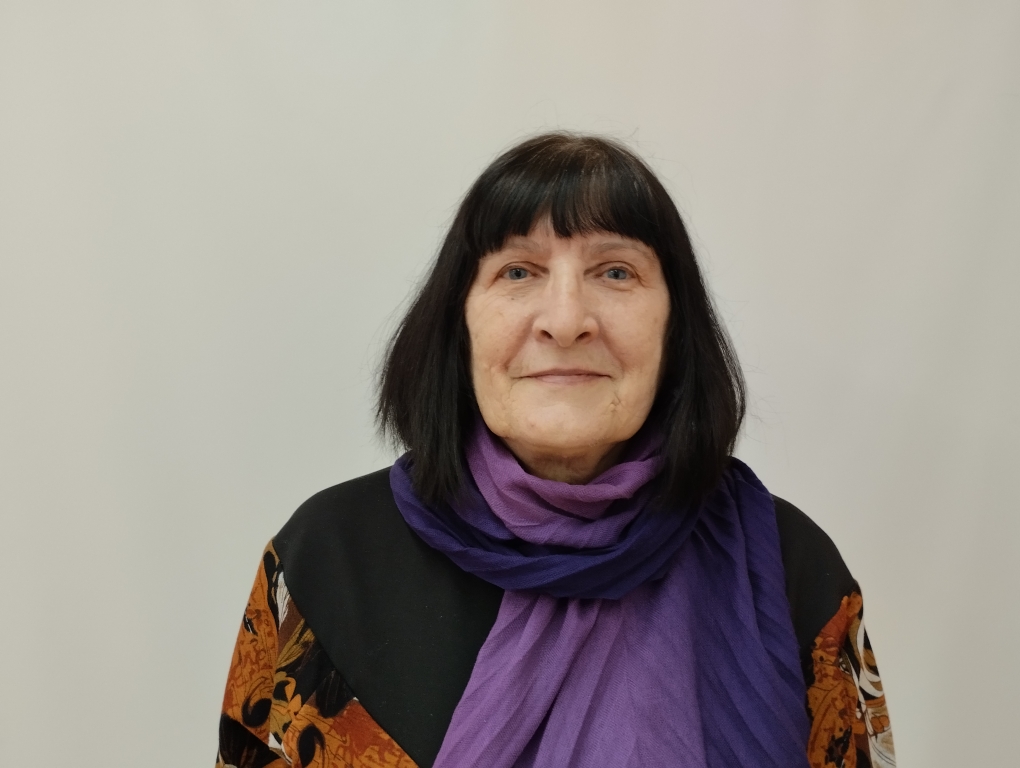 Итяксова Анна Арсентьевна
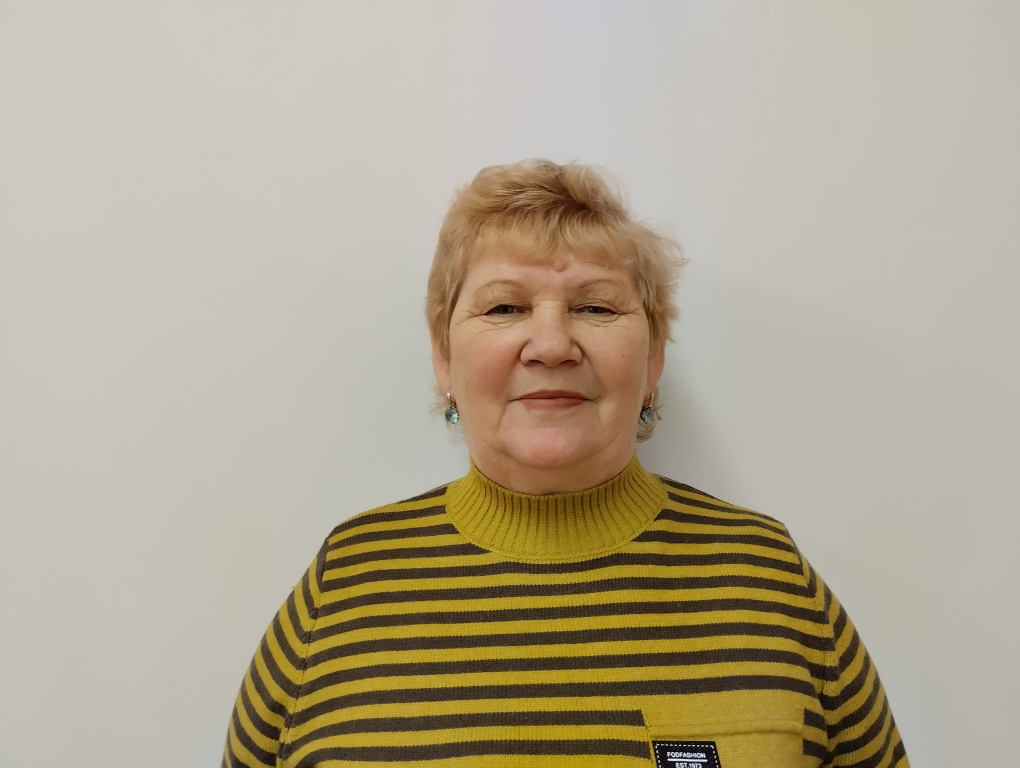 Специальность по диплому: учитель истории, обществознания; учитель  биологии и химии (переподготовка)
Образование : высшее педагогическое
Стаж: 39 лет.
Категория: первая
Приказ: № 01-21/152 от 06.02.2023г
Предметы: история, обществознание, ОДНКНР, биология, химия
Тимофеев Борис Дмитриевич
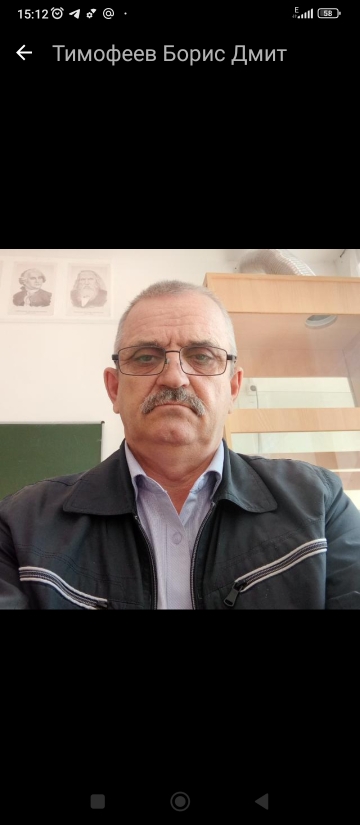 Специальность по диплому: учитель географии
Образование : высшее педагогическое
Стаж: 32 лет.
Категория: первая
Приказ: № 01-21/1885 от 20.12.2022г
Предметы: география, ОБЖ, технология
Тимофеева Надежда Ильинична
Специальность по диплому: учитель русского языка и литературы; учитель немецкого языка (переподготовка)
Образование:  высшее педагогическое
Стаж: 35 лет.
Категория: первая
Приказ: № 01-21/831 от 07.07.2022 
Предметы: русский язык и литература
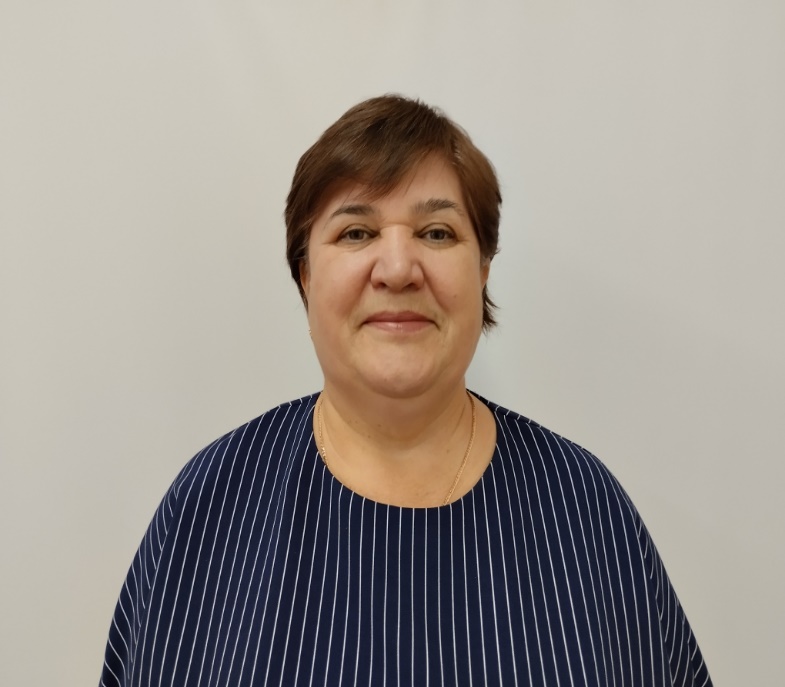 Ошкина Ольга Борисовна
Специальность по диплому: учитель начальных классов
Образование:  среднее педагогическое
Стаж:  33 года.
Категория: первая
Приказ: № 01-21/ 1033 от 05.07. 2023г.
Предметы: начальные классы
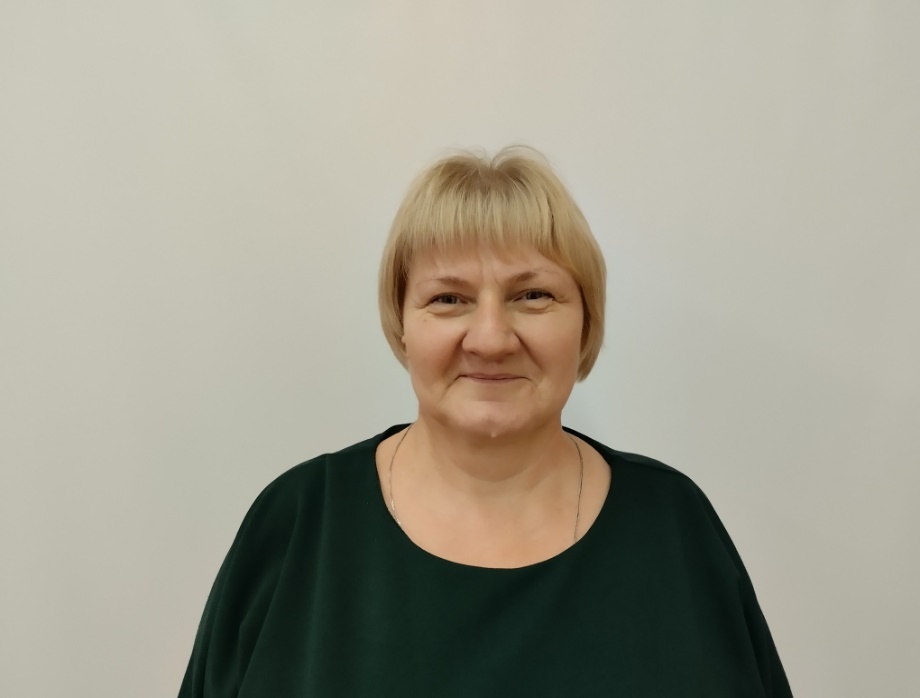 Симдянова Елена Николаевна
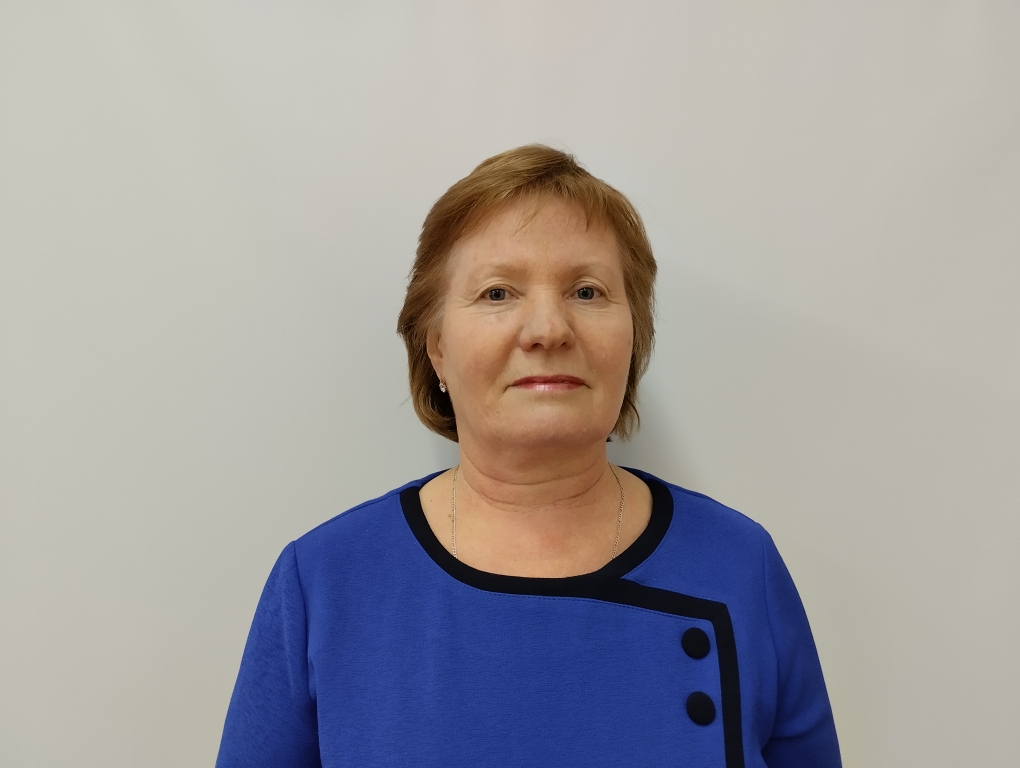 Специальность по диплому: учитель начальных классов
Образование:  среднее педагогическое
Стаж:  35 года.
Категория: первая
Приказ: № 01-21/ 1033 от 05.07. 2023г.
Предметы: начальные классы
Ганичева Зинаида Павловна
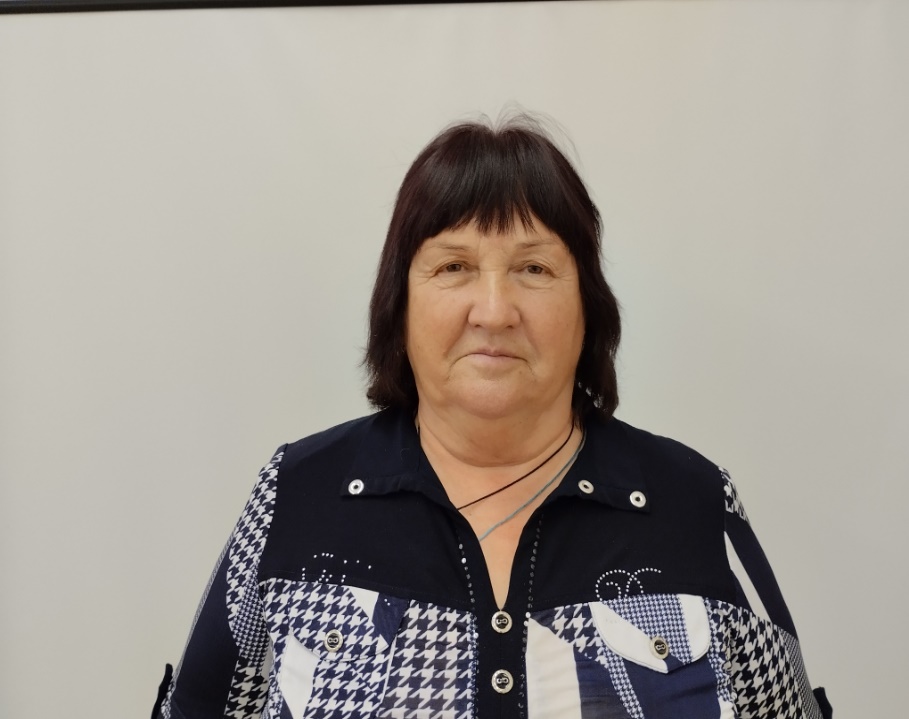 Специальность по диплому: учитель математики
Образование:  высшее педагогическое
Стаж:  36 года.
Категория: нет
Предметы: физика
Баздрева Ирина Николаевна
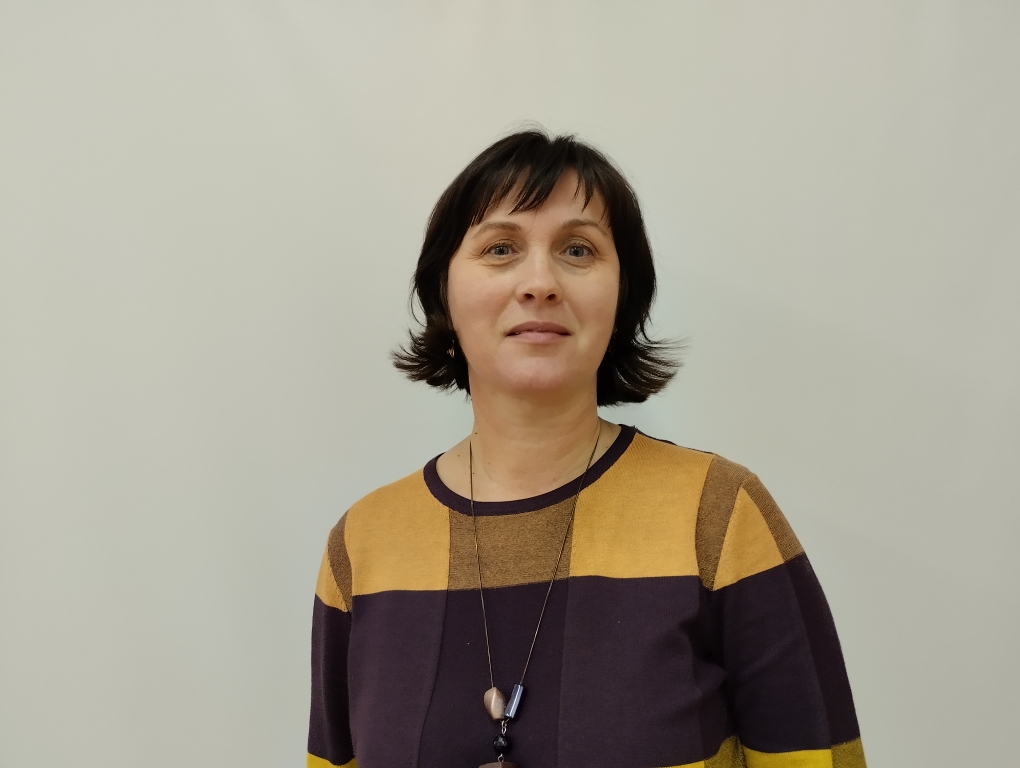 Специальность по диплому: педагог-психолог; учитель немецкого языка (переподготовка)
Образование:  высшее педагогическое
Стаж:  32 года.
Категория: первая
Приказ: № 01-21/ 658 от 18.05. 2022г.
Предметы: немецкий язык